Hur reser vi?
Robert Örtegren, trafikstrateg
Färdmedelsfördelning i länet över tid
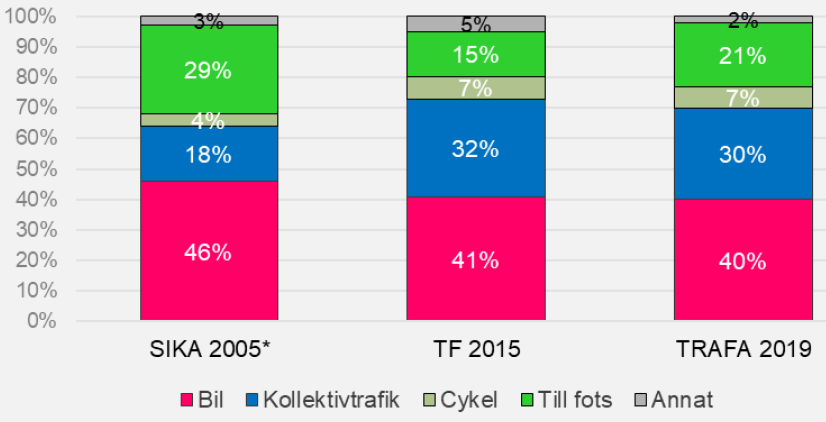 Alla veckodagar
Färdmedelsfördelning i länet vardagar
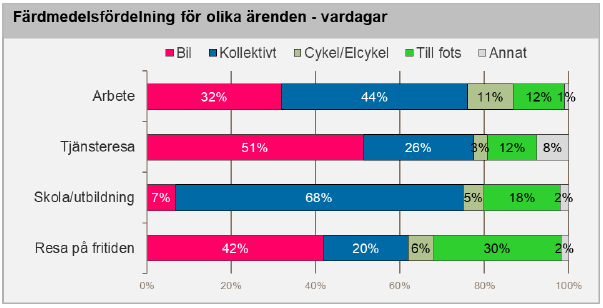 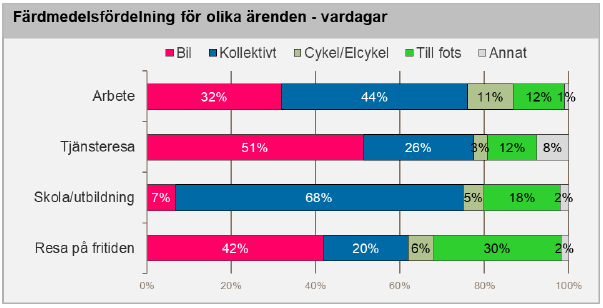 Färdmedelsfördelning Haninge kommun för resor till arbetet
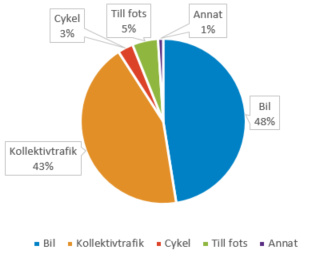 Andelen cykelresor per kommun
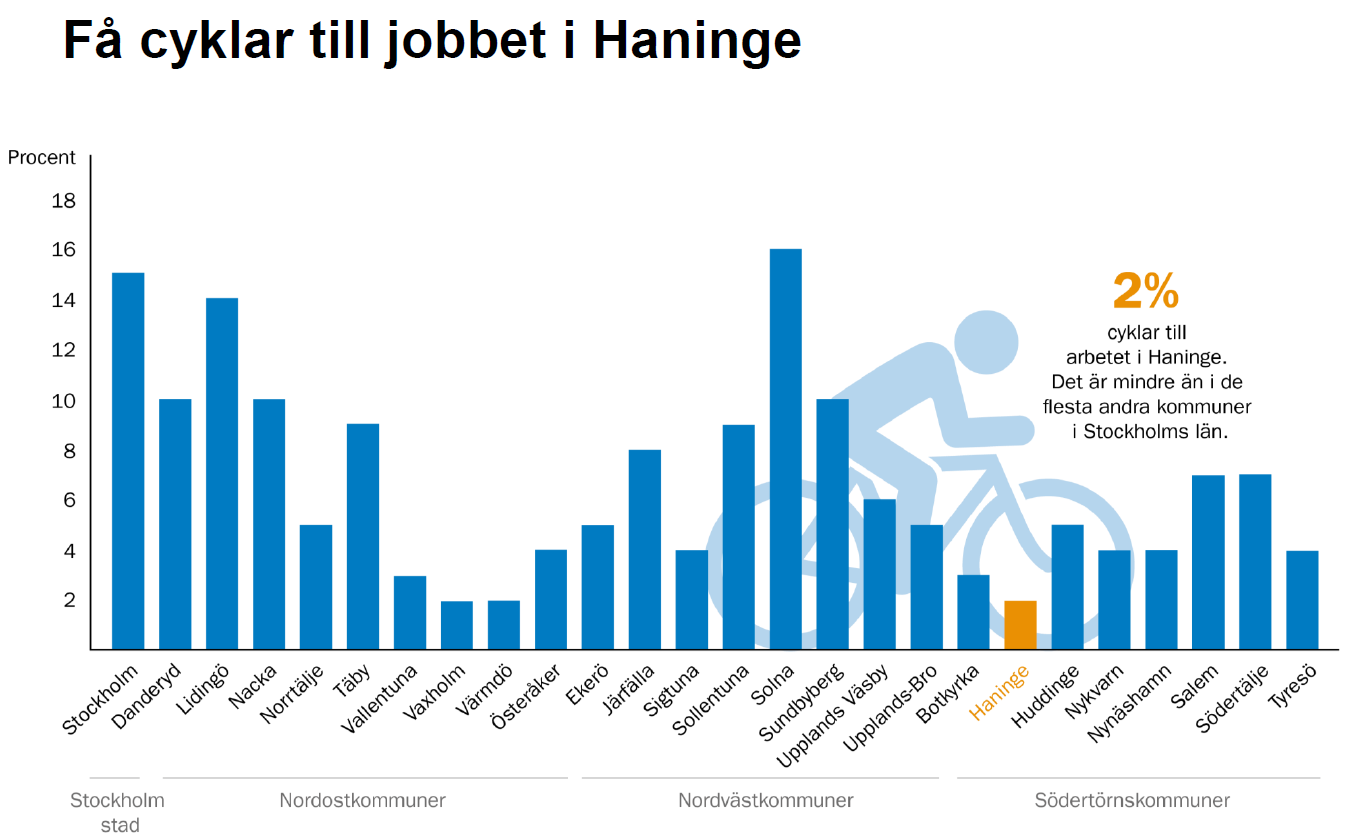 Tillgång till olika färdmedel
Hälften av Haningeborna kan cykla till jobbet inom 30 minuter
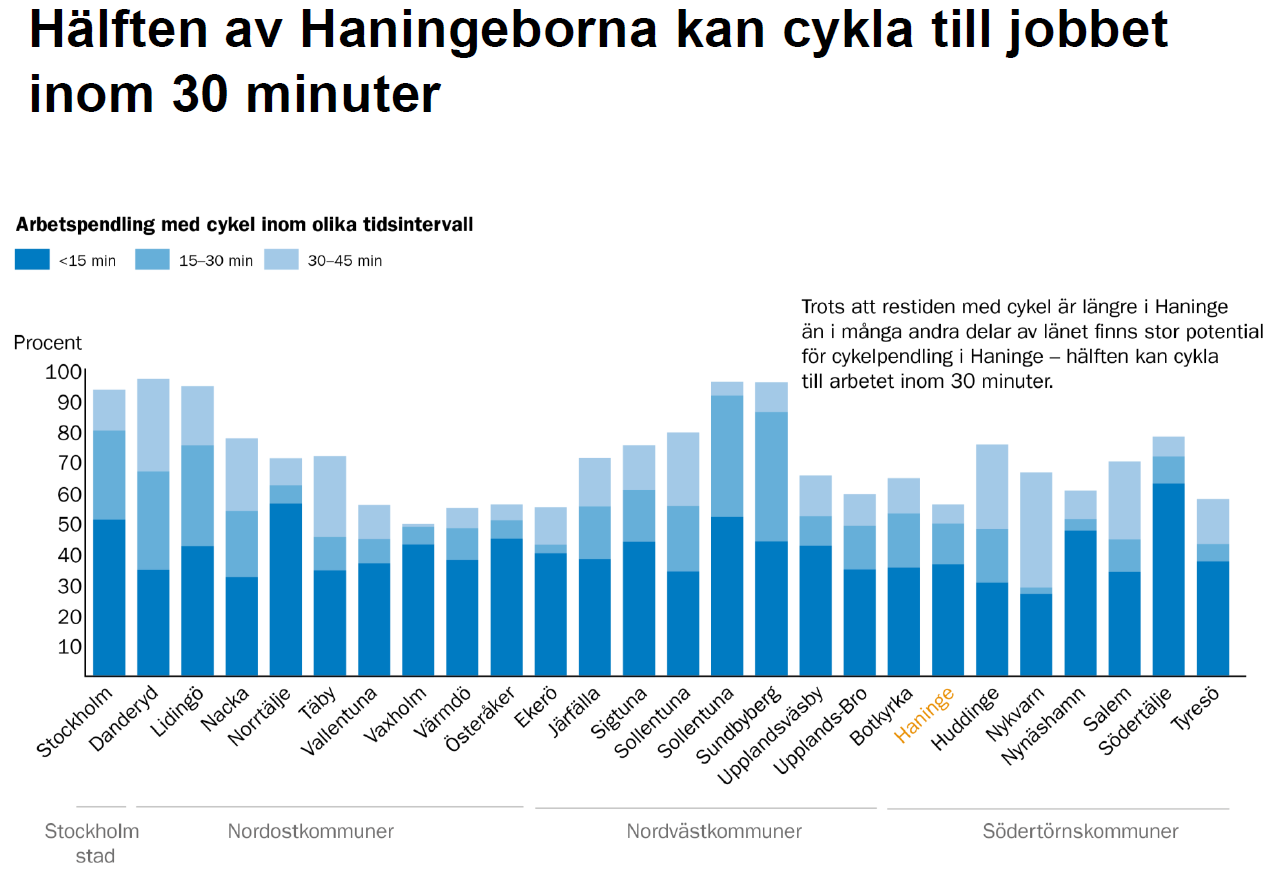 Pendlare till och från Haninge, 2019
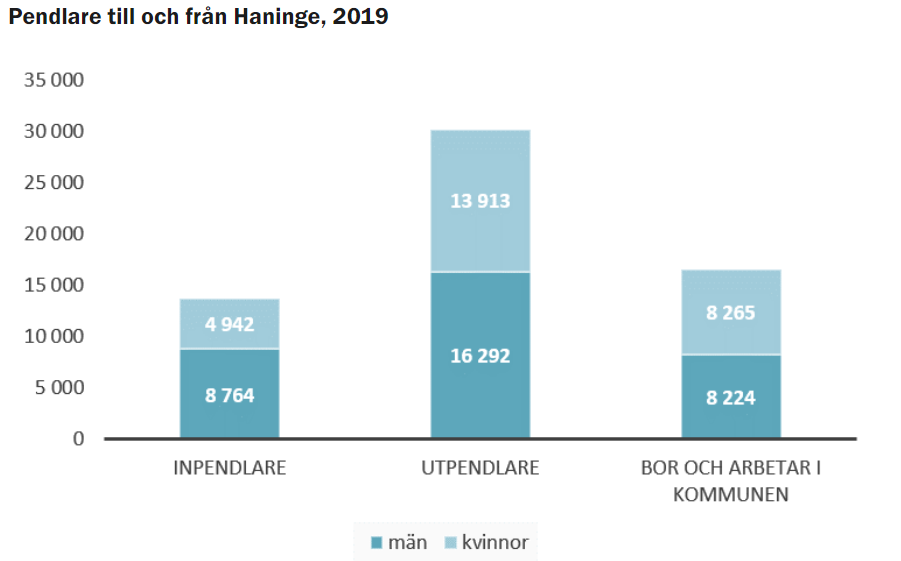 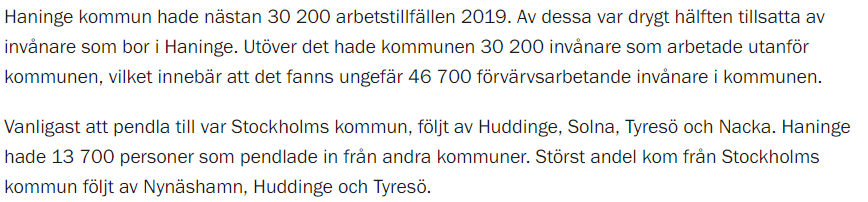 Vanligaste in- och utpendlingskommuner 2019
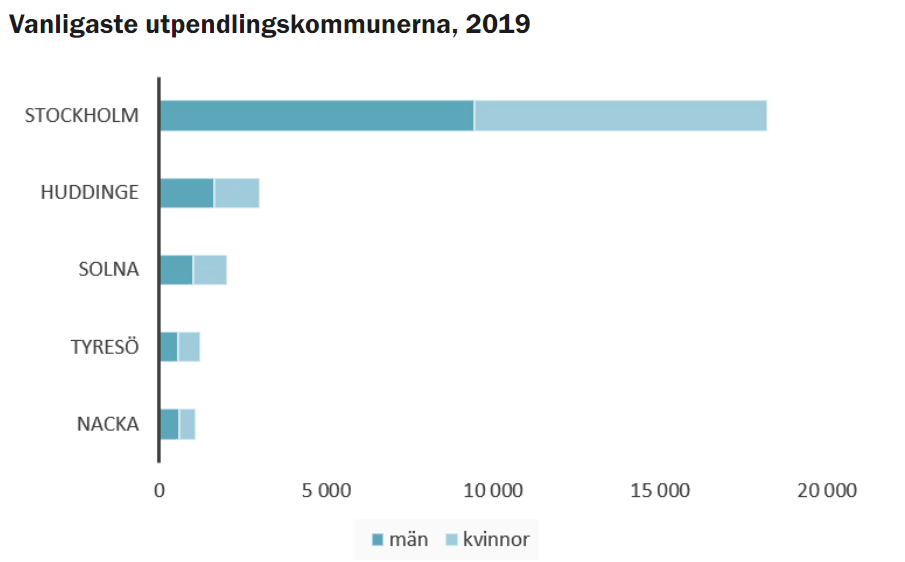 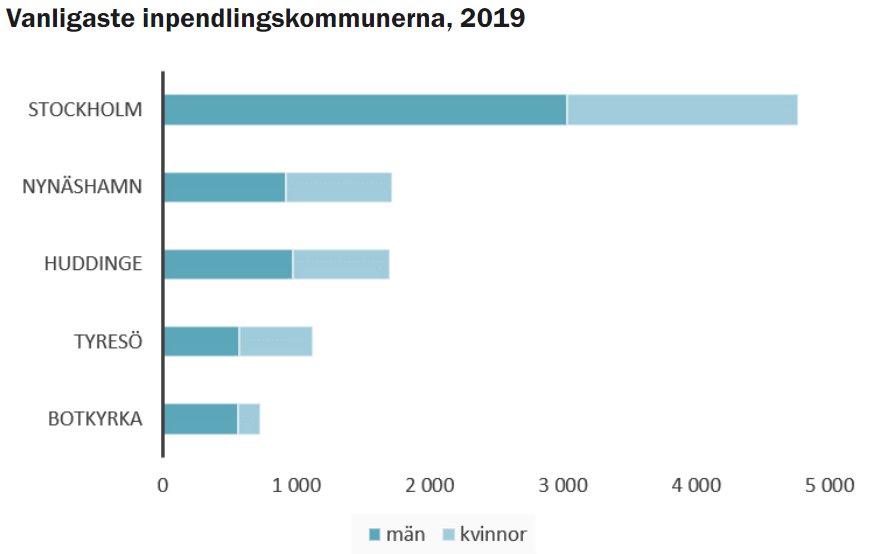 Mer statistik finns även på kommunens hemsida
 https://www.haninge.se/kommun-och-politik/statistik-och-fakta/statistik/arbete-och-inkomst/